РЕЧЕНИЦА
Одделенски наставници – II одделение
Предмет – македонски јазик
О.У. Александар Турунџев  с. Кукуречани
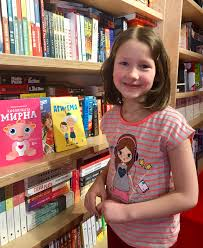 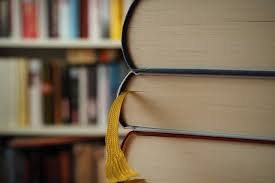 Што гледате на овие две слики
Ако го напишиме името на тоа што го гледаме на сликите, ќе добиеме два збора: девојче и книги.
Само со овие два збора не можеме да искажиме целосна мисла.
Разгледај ја сега ова слика:Што прави девојчето на третата слика?
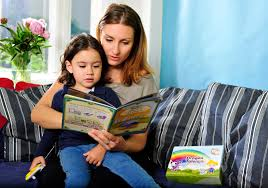 За тоа што гледаме  на третата слика можеме да искажеме или да напишеме повеќе мисли.На пример:- Девојчето чита со мајката.-Девојчето чита книга со мајката.-Малото девојче чита книга со мајката .Искажаните мисли сега се јасни затоа што се целосно завршени.Ваквите мисли што се целосно завршени се викаат реченици.
Реченицата е целосна мисла искажана или напишана.Секоја реченца започнува со голема буква.За секоја слика усно состави по две реченици.
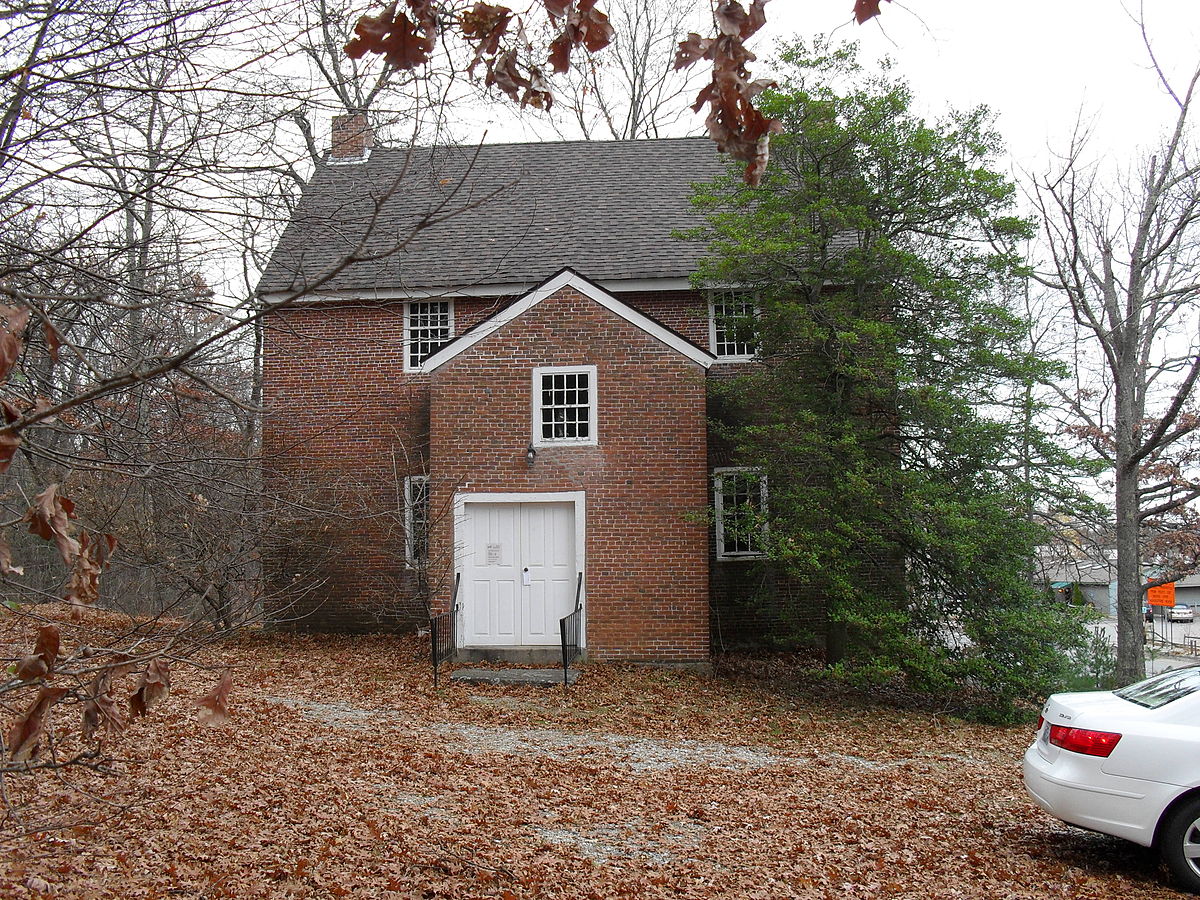 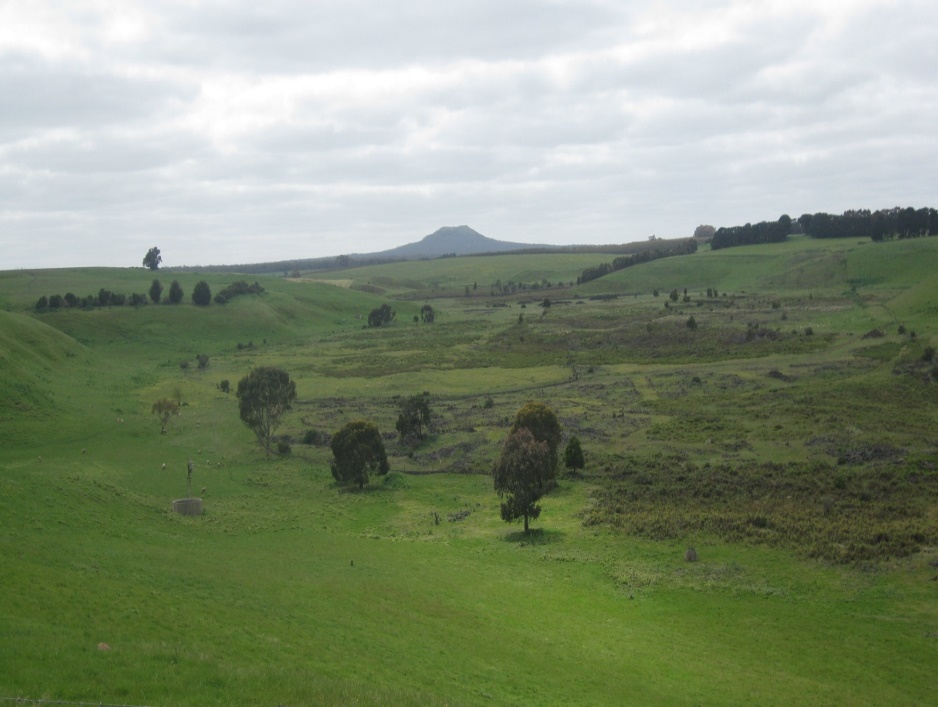 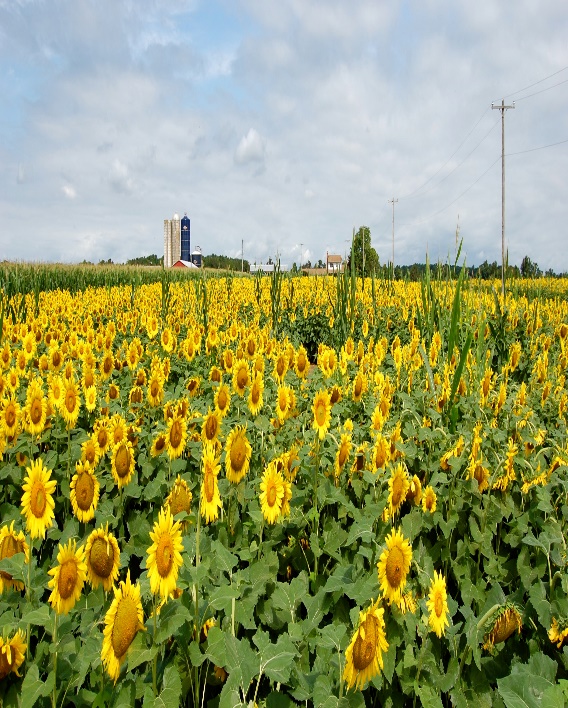 Сега имаме само  една слика. Писмено ќе составите пет реченици кои треба да се поврзани за да можете да составите мал расказ.
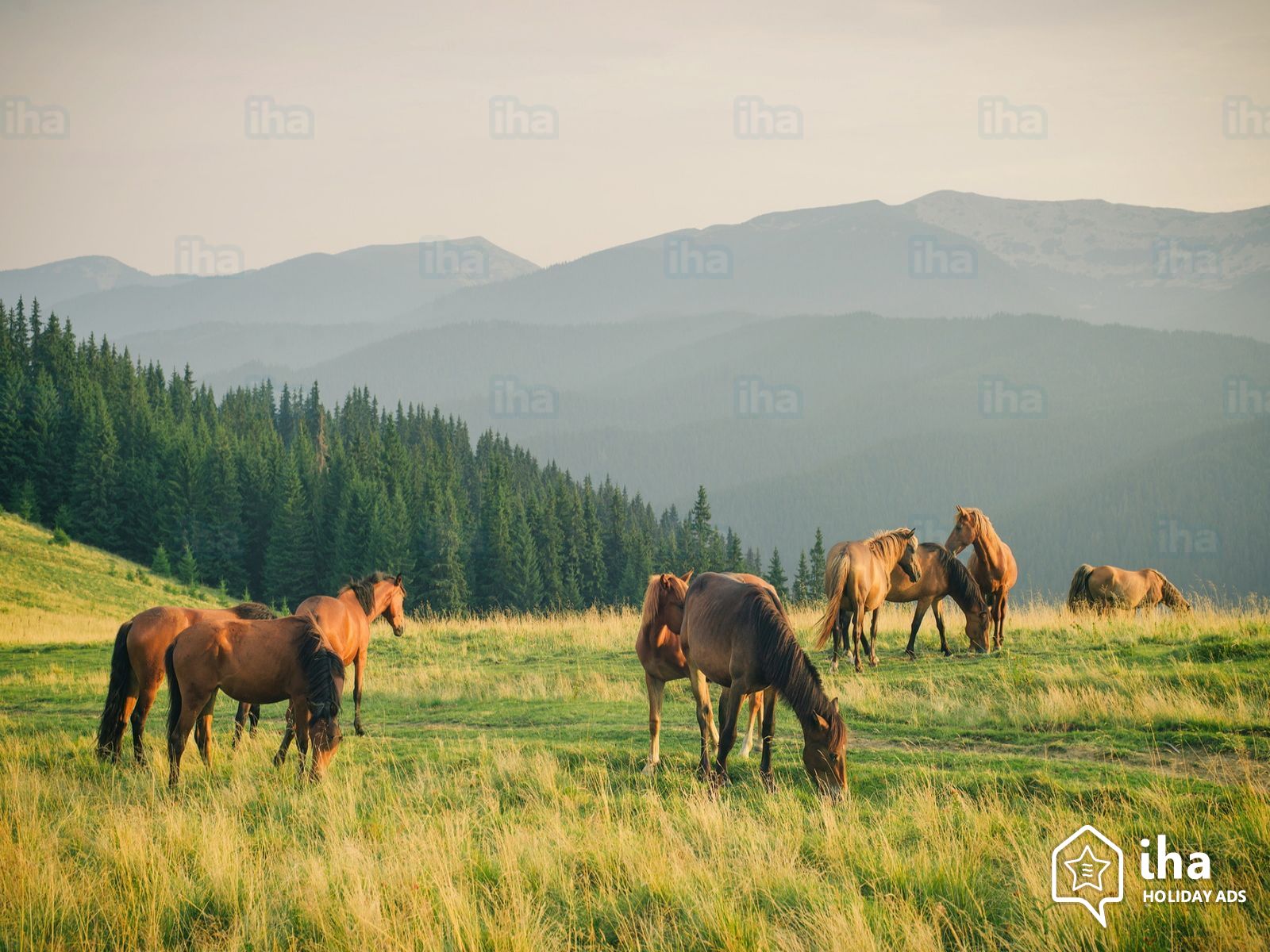 За домашна работа: Состави реченици со следните групи на зборови:
КУЌА
ПОРОЕН
ОДДЕЛЕНИЕ
КОКОШКИТЕ
ДОНА
ДЕНЕС
ГИ
Е
ДОЖД
ВТОРО
УБАВО
НИКОЛИНА
ЗАВРШИ
ВРНЕШЕ
НАШАТА
НАХРАНИ
МНОГУ